Figure 7.  Examples of averaged membrane potential responses observed in layer 2 pyramidal neurons showing binaural ...
Cereb Cortex, Volume 12, Issue 10, October 2002, Pages 1079–1091, https://doi.org/10.1093/cercor/12.10.1079
The content of this slide may be subject to copyright: please see the slide notes for details.
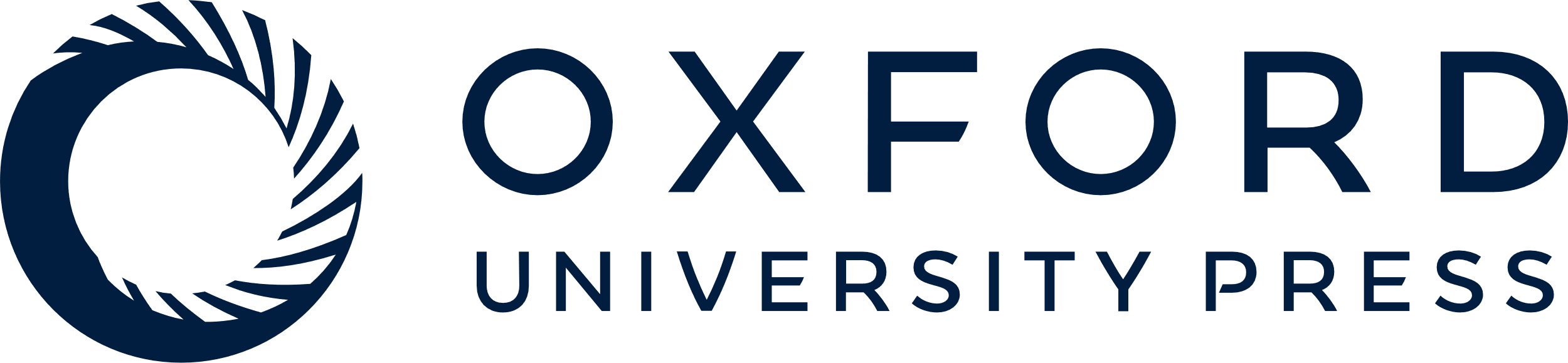 [Speaker Notes: Figure 7.  Examples of averaged membrane potential responses observed in layer 2 pyramidal neurons showing binaural suppressive interaction. Black, dark gray and light gray lines indicate membrane potentials induced, respectively, by binaural (BIN), dominant contralateral (CONTRA) ear and non-dominant ipsilateral (IPSI) ear stimulation at best frequency.


Unless provided in the caption above, the following copyright applies to the content of this slide: © Oxford University Press]